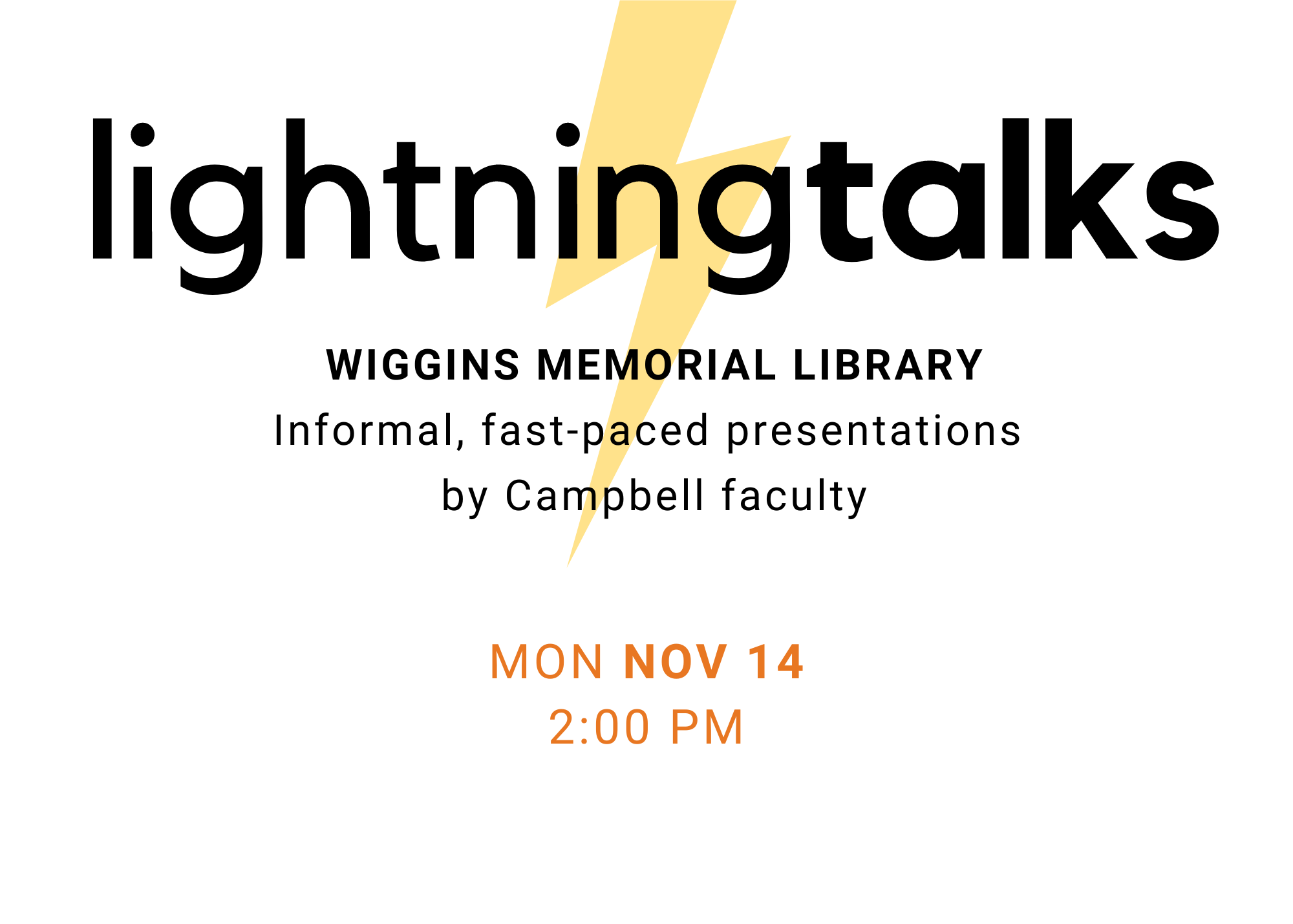 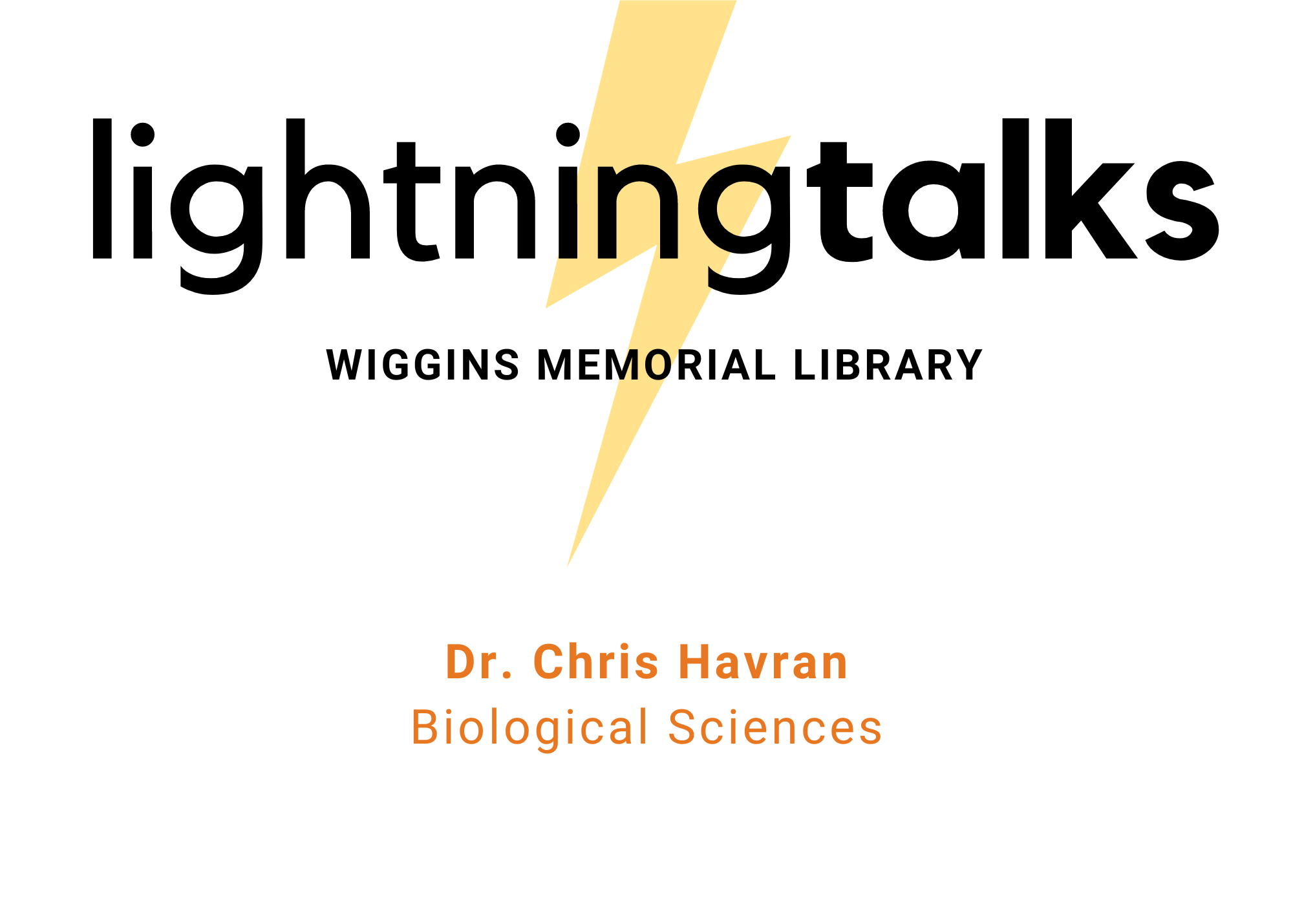 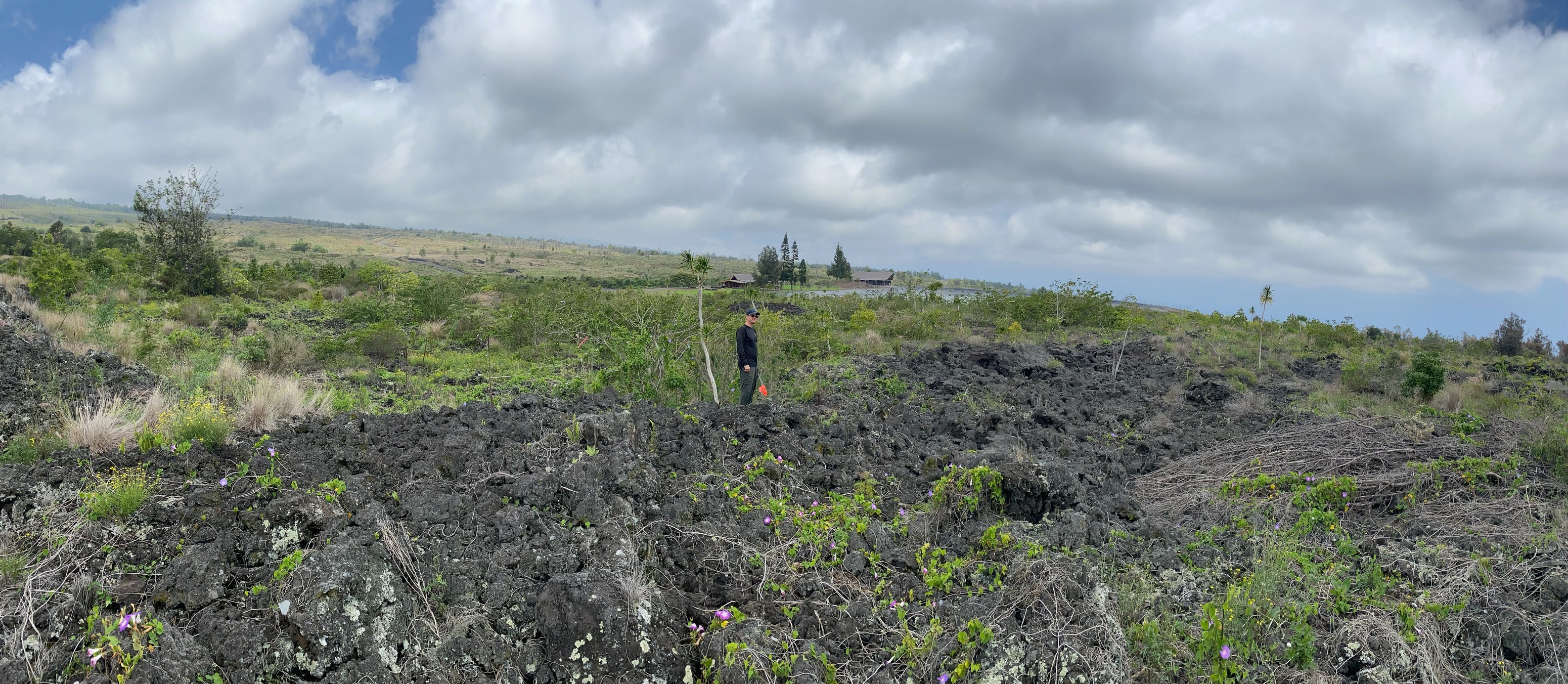 Conservation of Native Hawaiian PlantsWiggins Memorial Library lightningtalks
J. Christopher Havran
Department of Biological Sciences
Campbell University
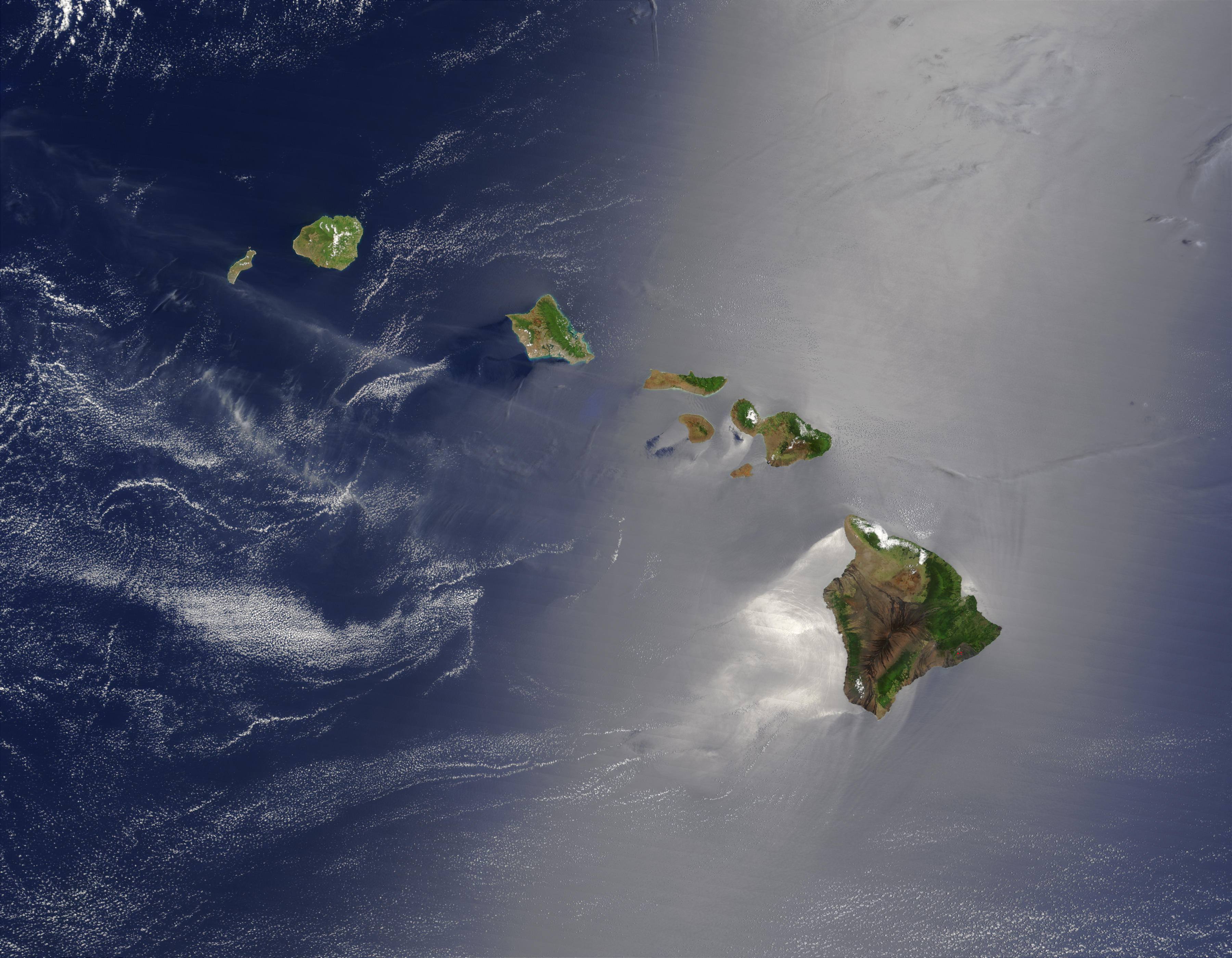 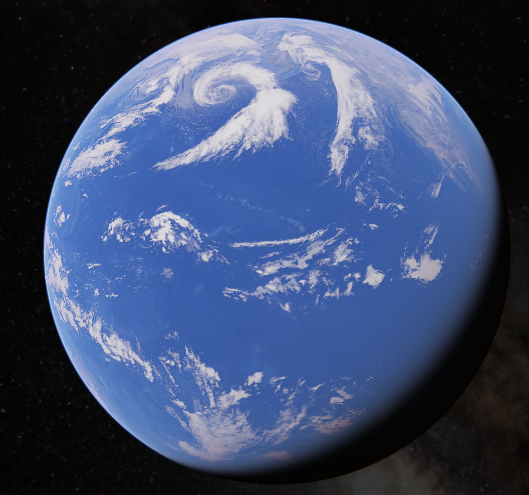 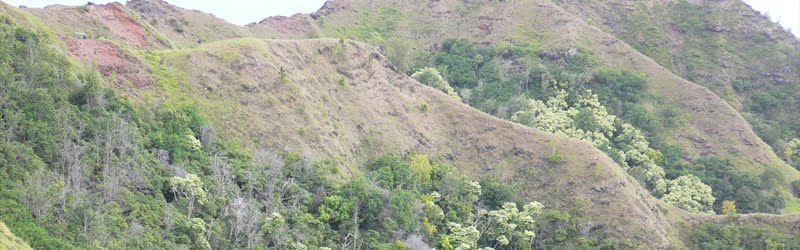 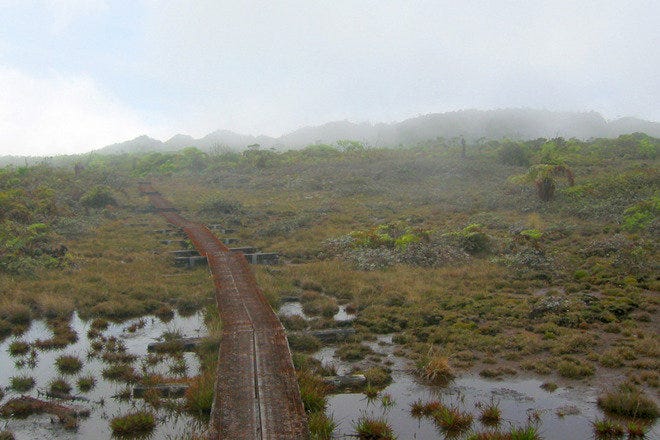 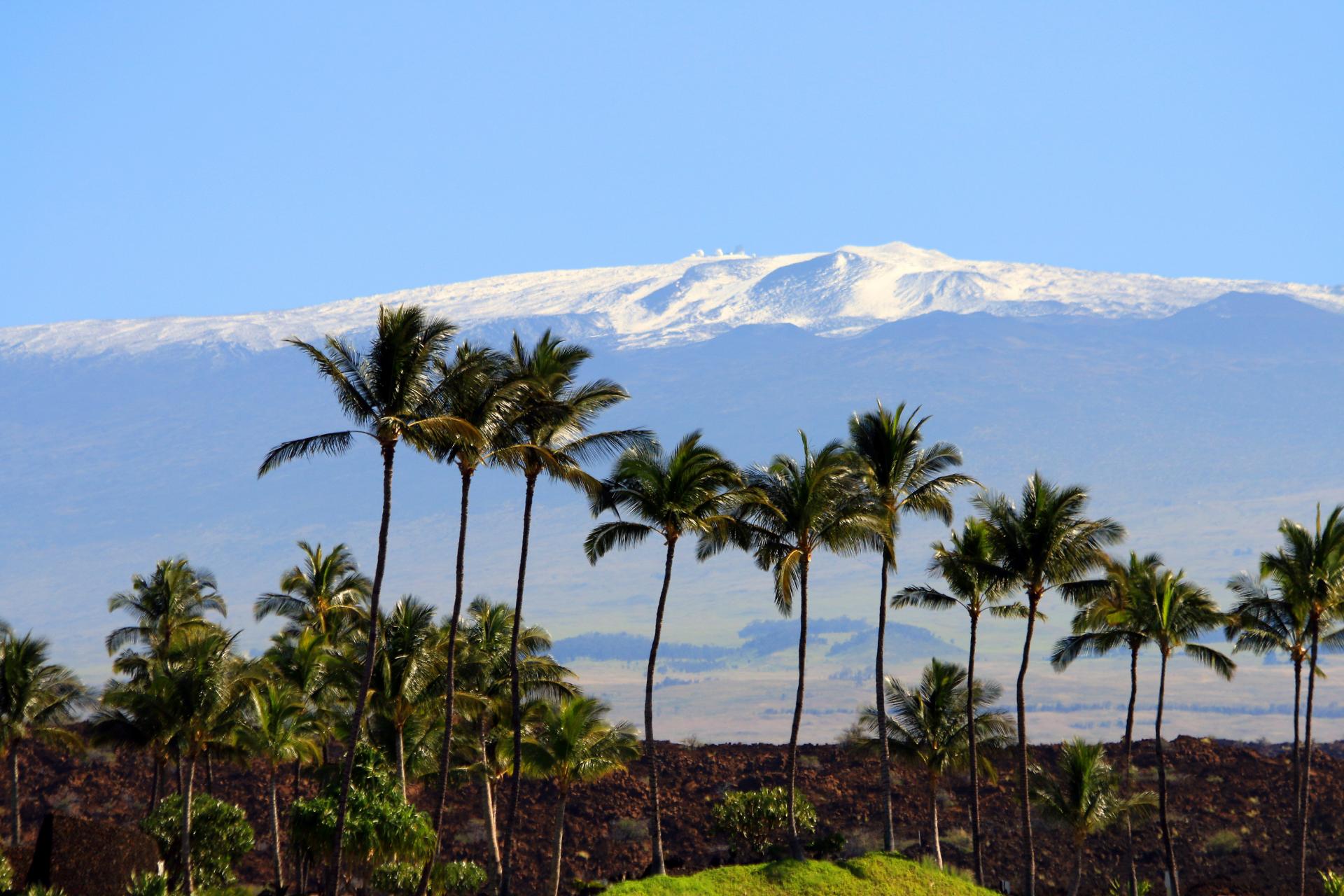 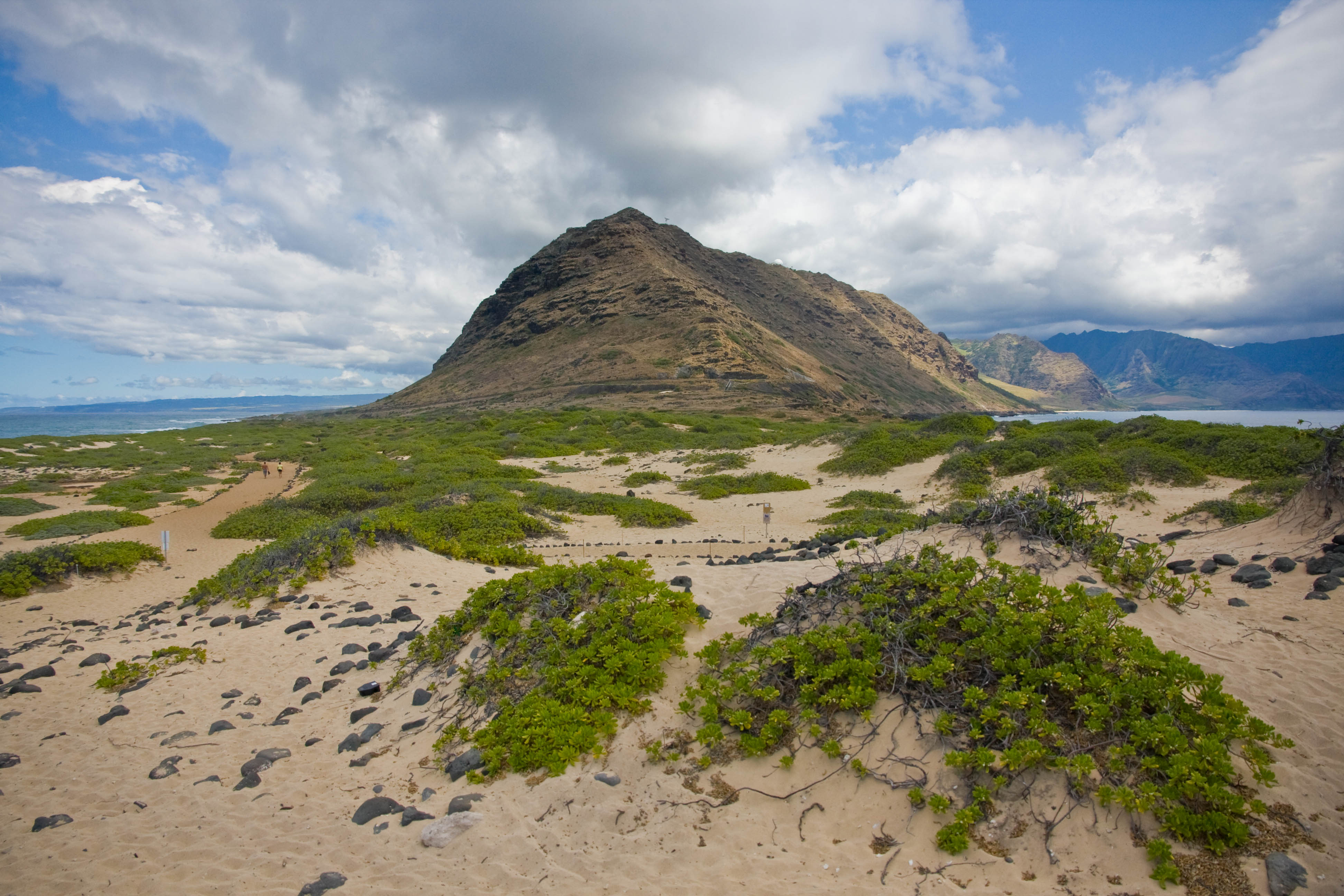 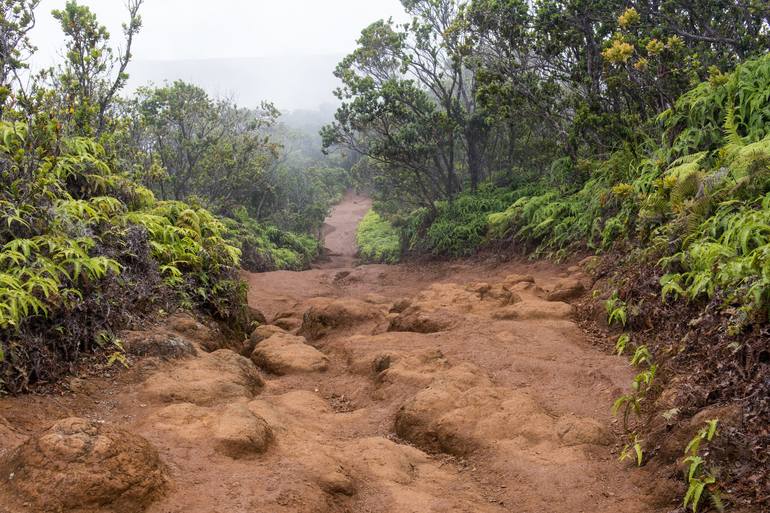 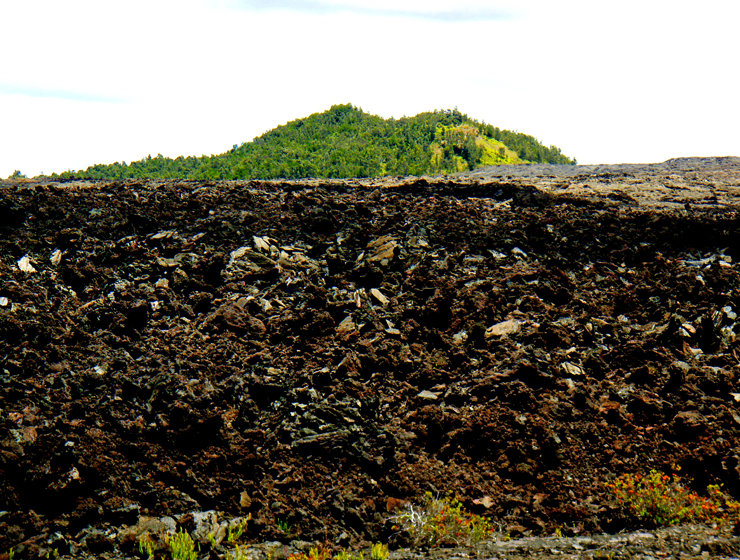 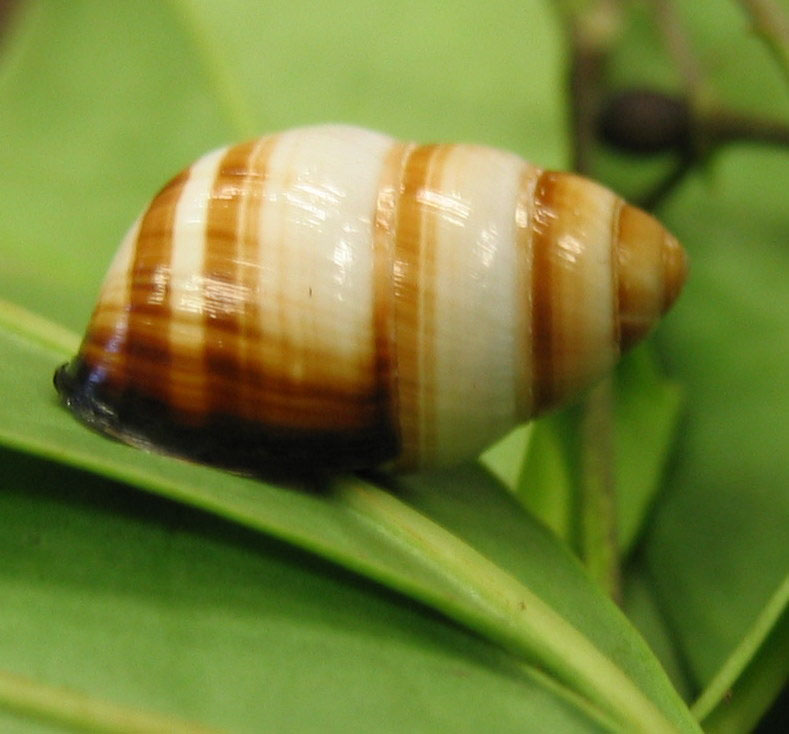 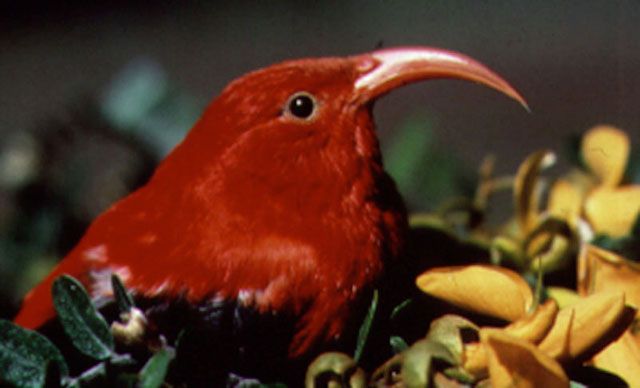 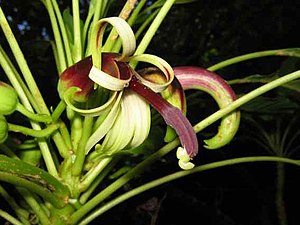 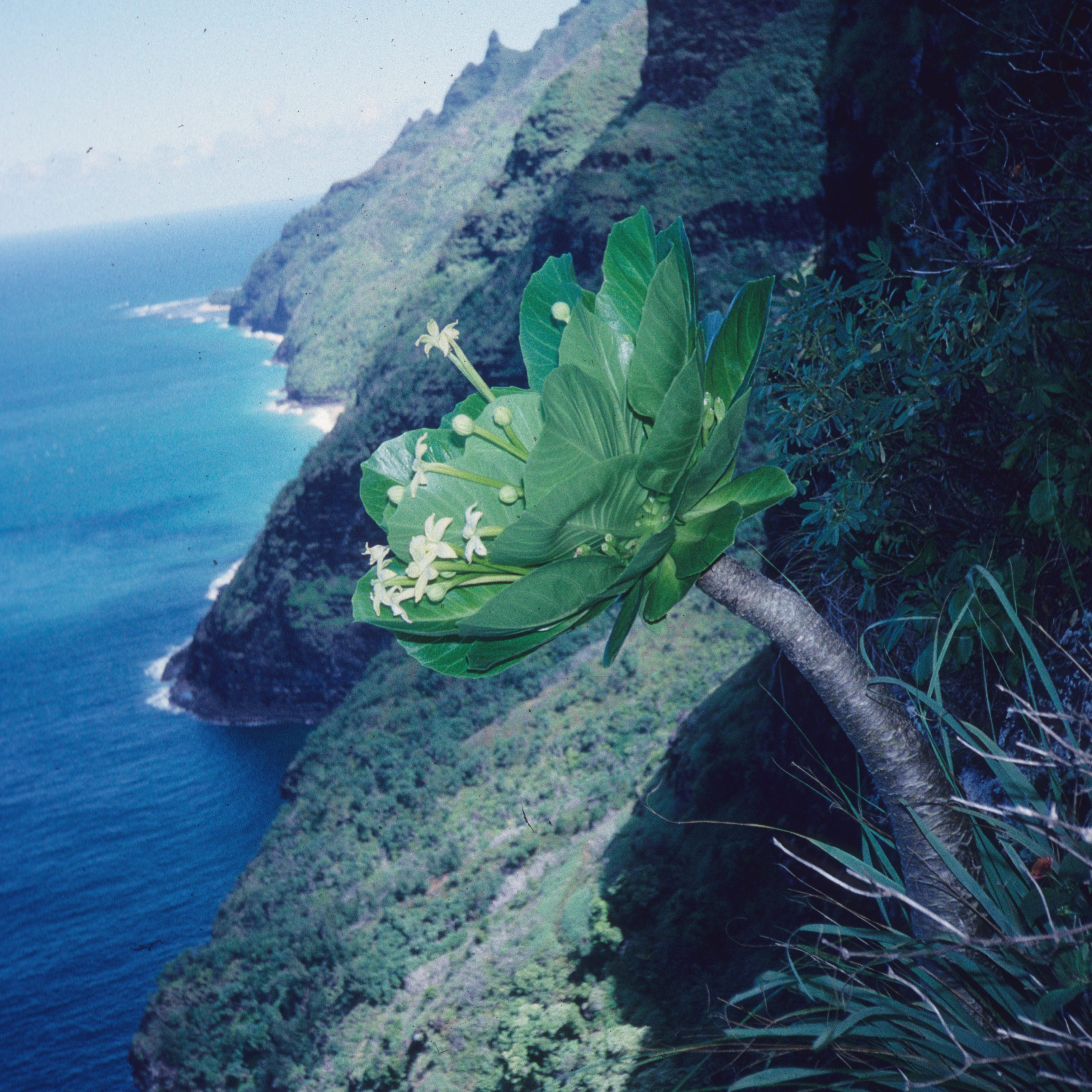 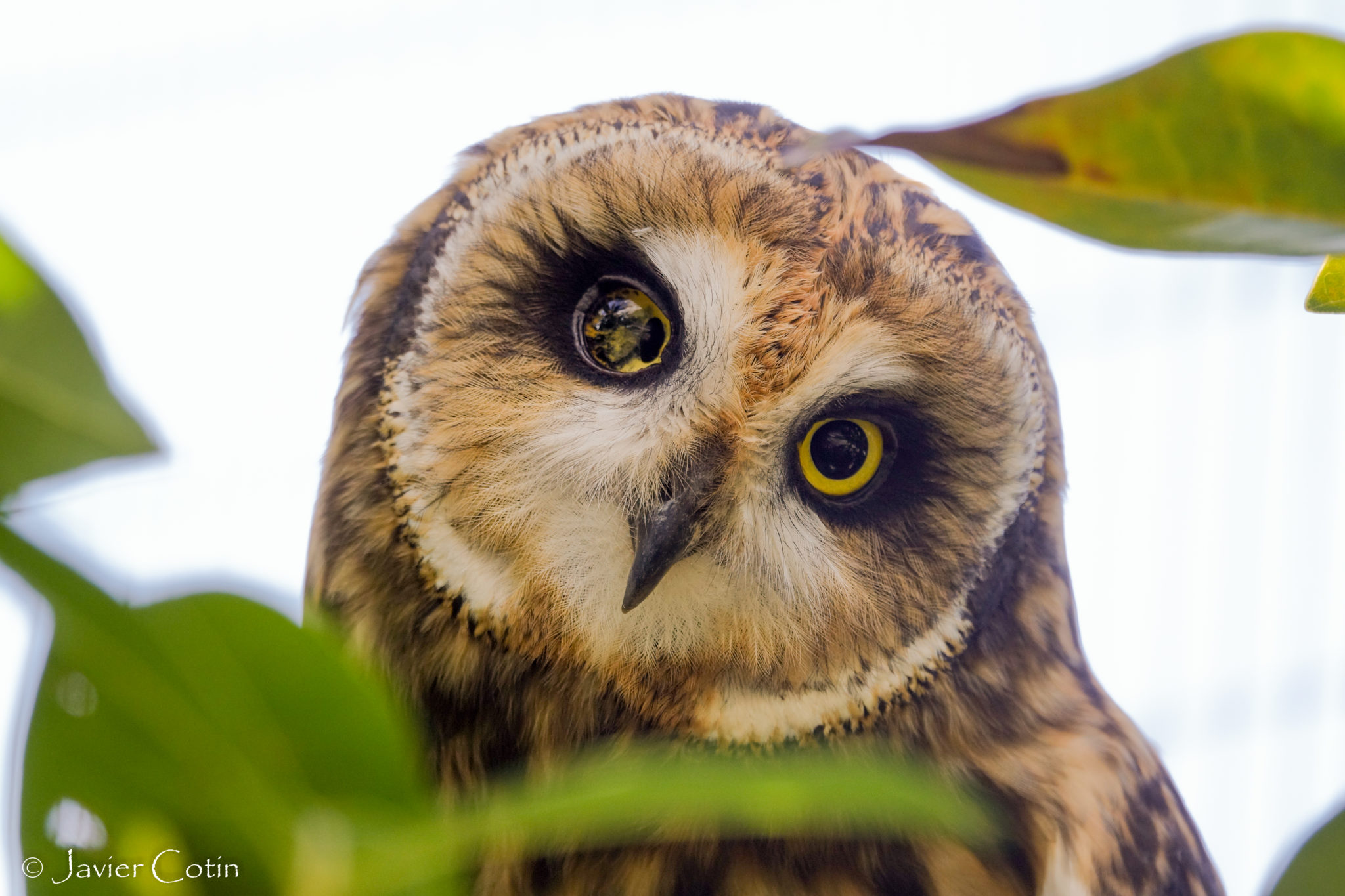 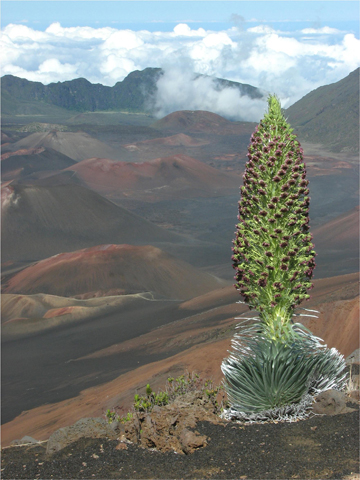 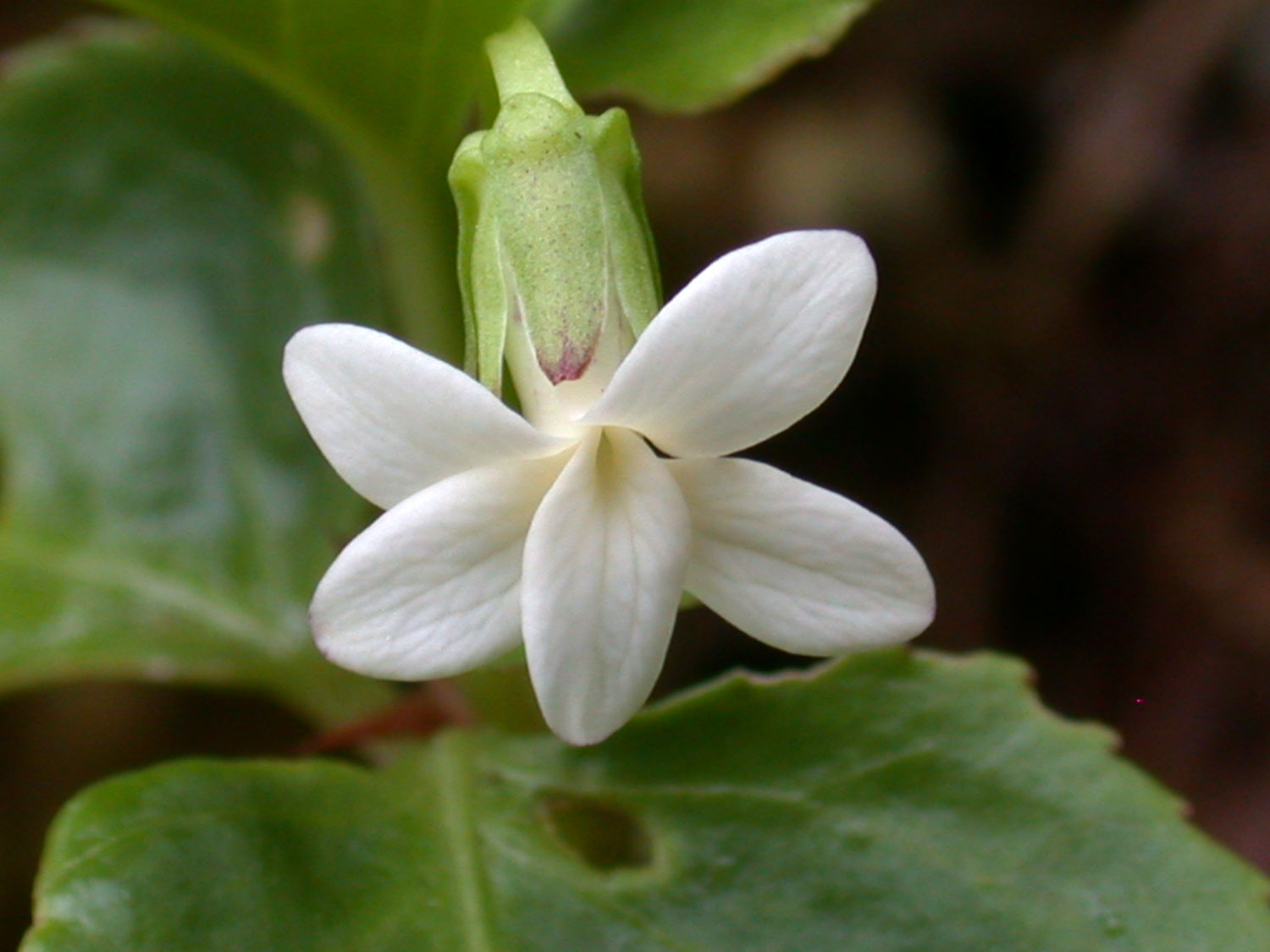 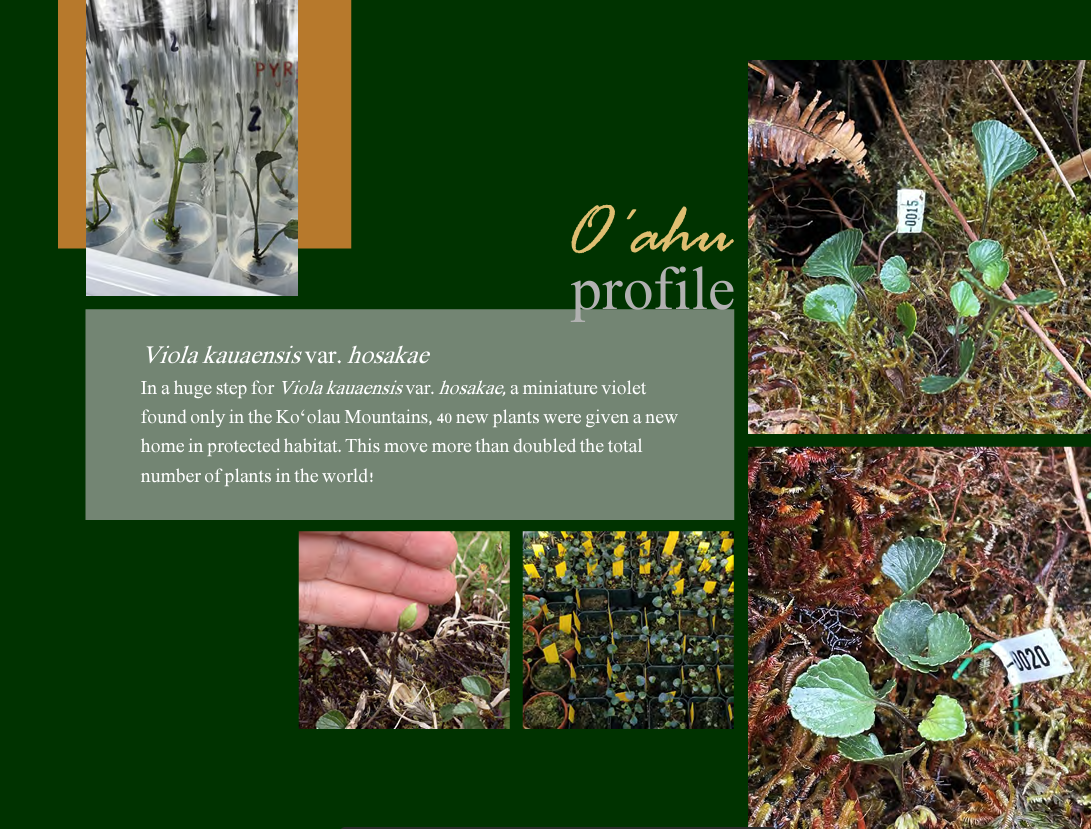 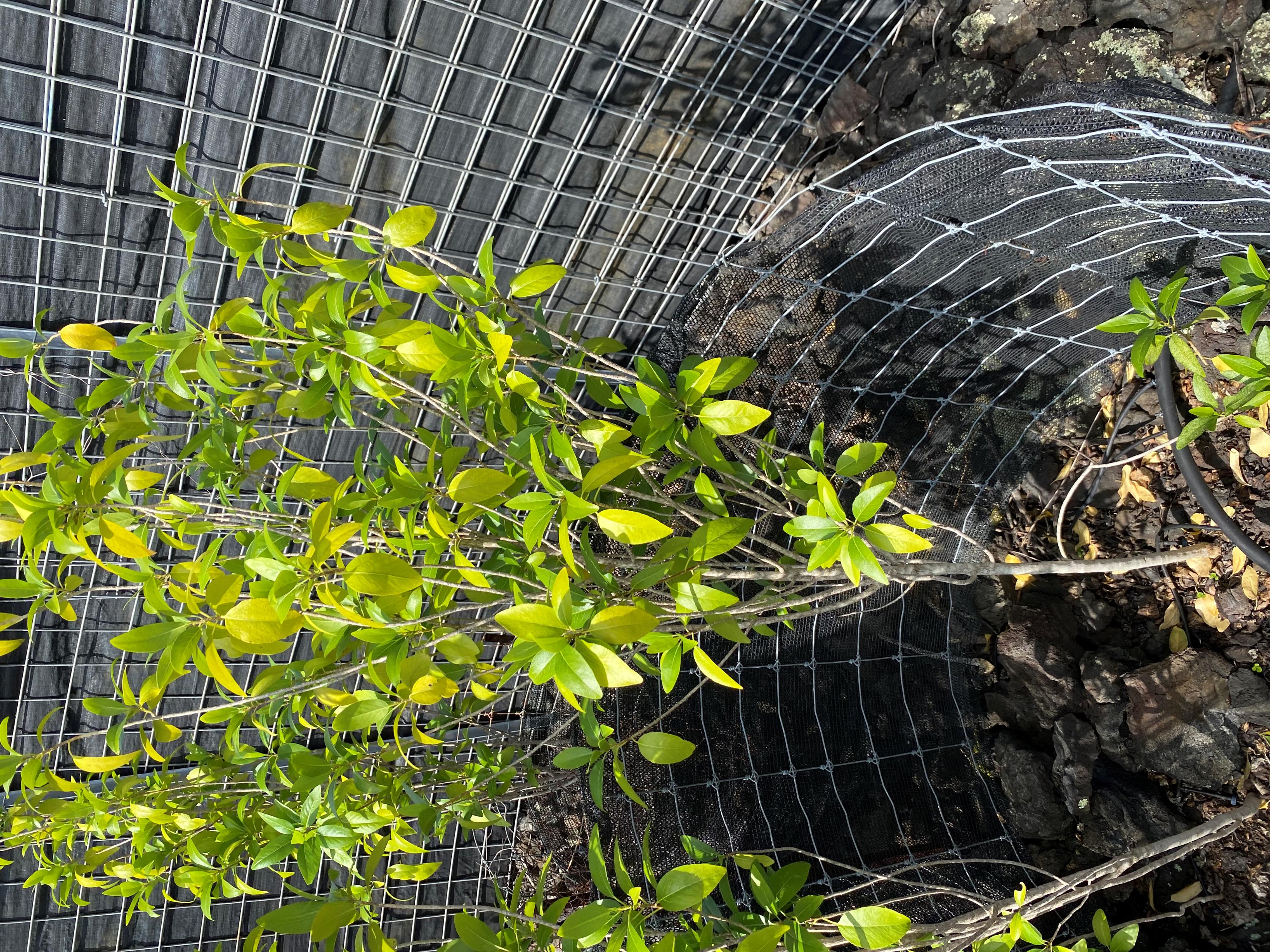 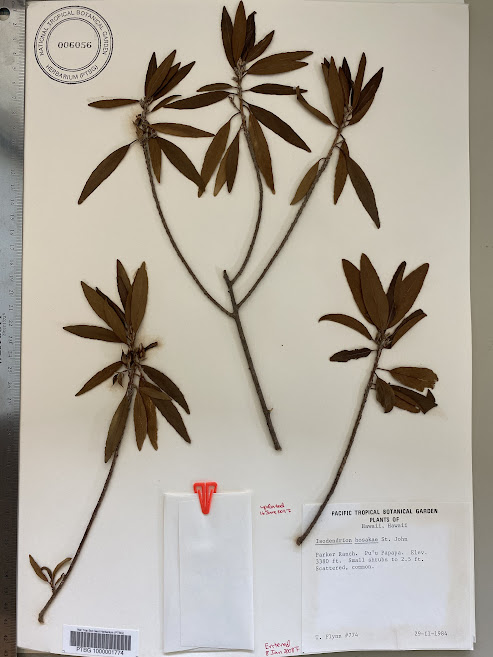 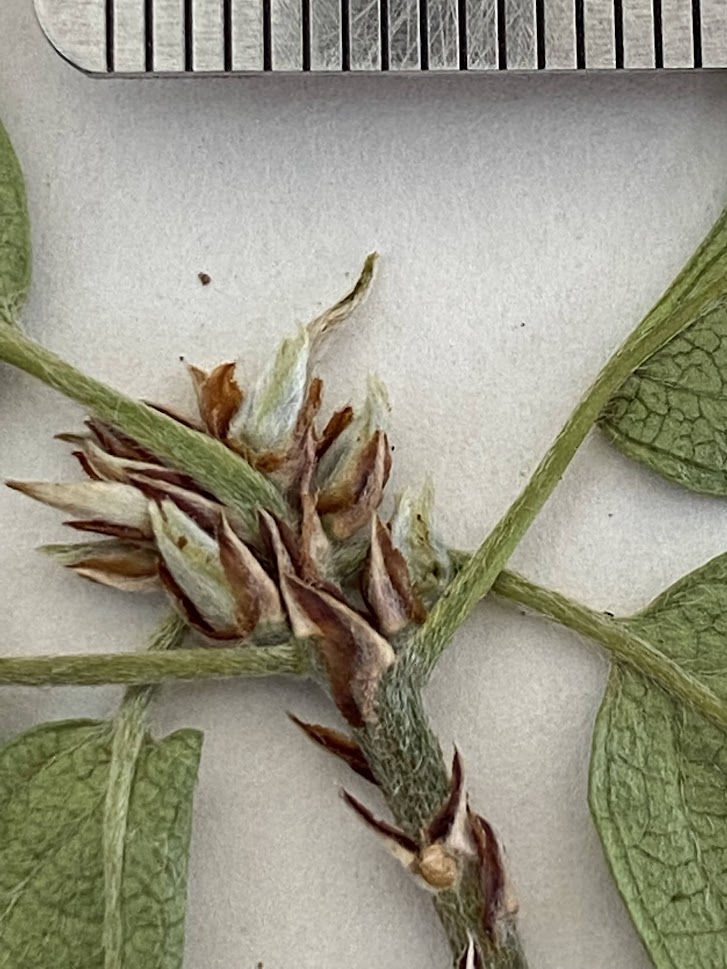 Resolving the identity of historically confusing plants:

Planchonella (Sapotaceae)
Isodendrion (Violaceae)
How I help to conserve native Hawaiian Plants
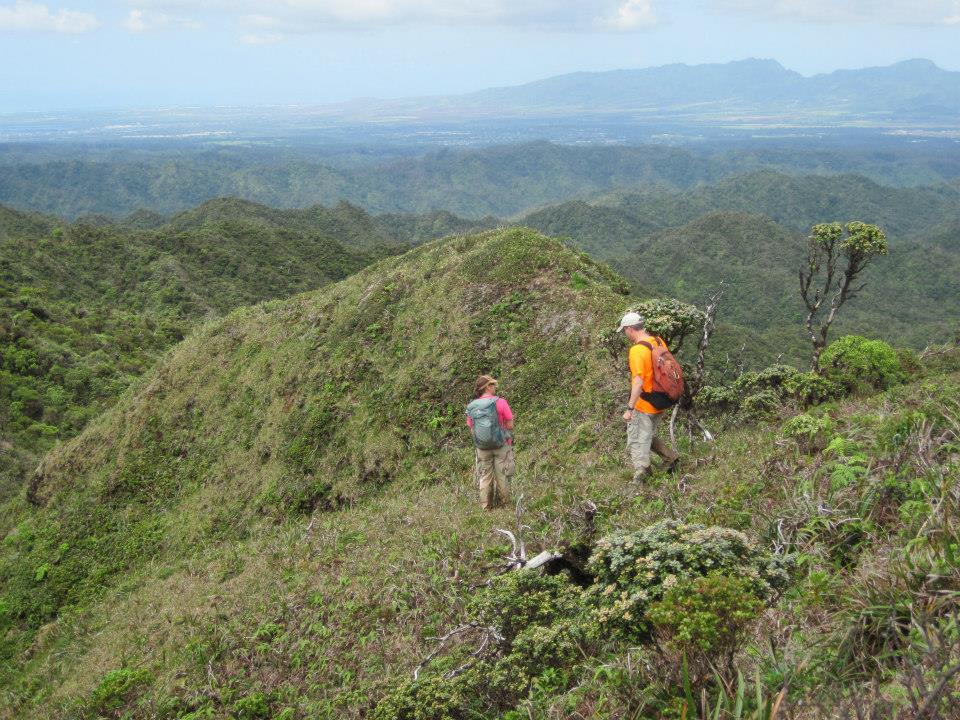 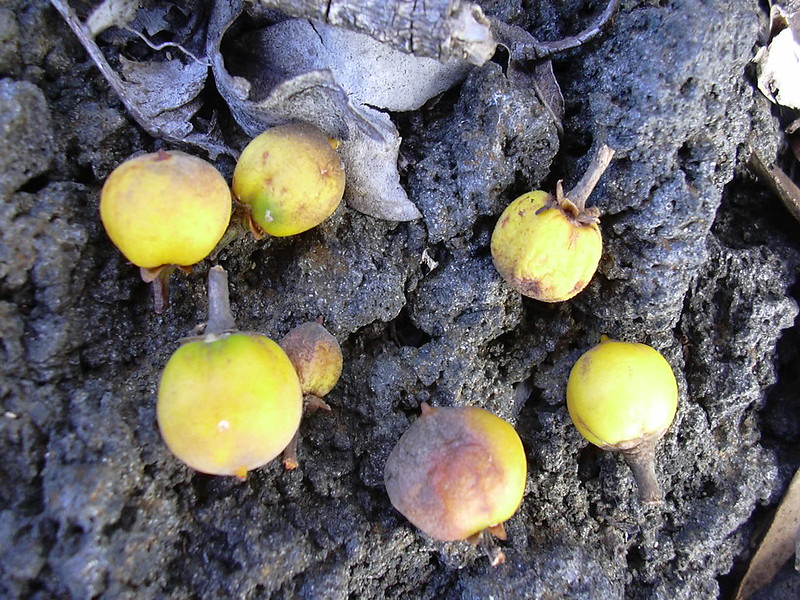 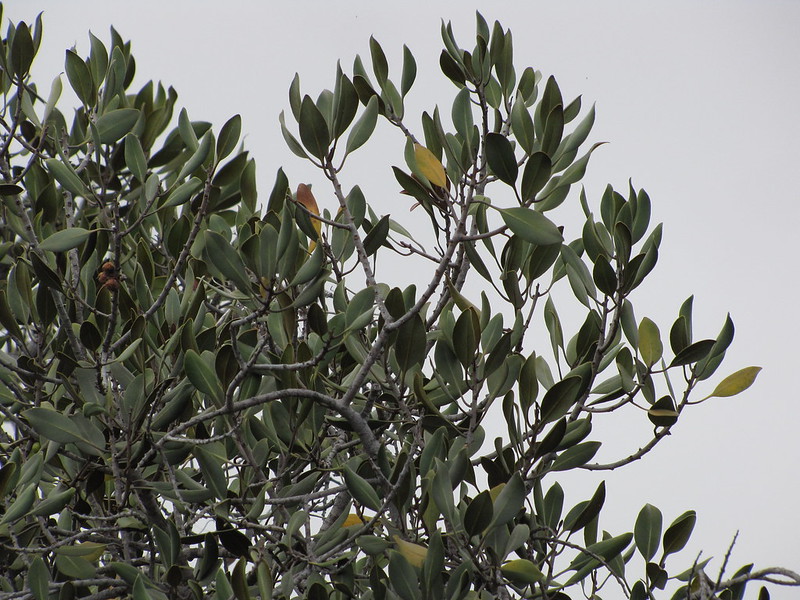 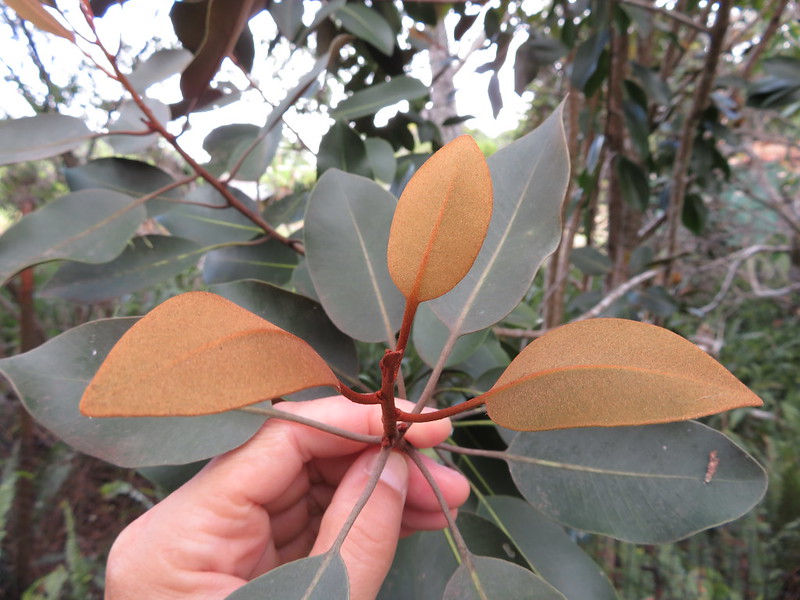 Is Planchonella in Hawaii composed of one or more species?
What are boundaries between species?
Taxonomy of Planchonella sandwicensis
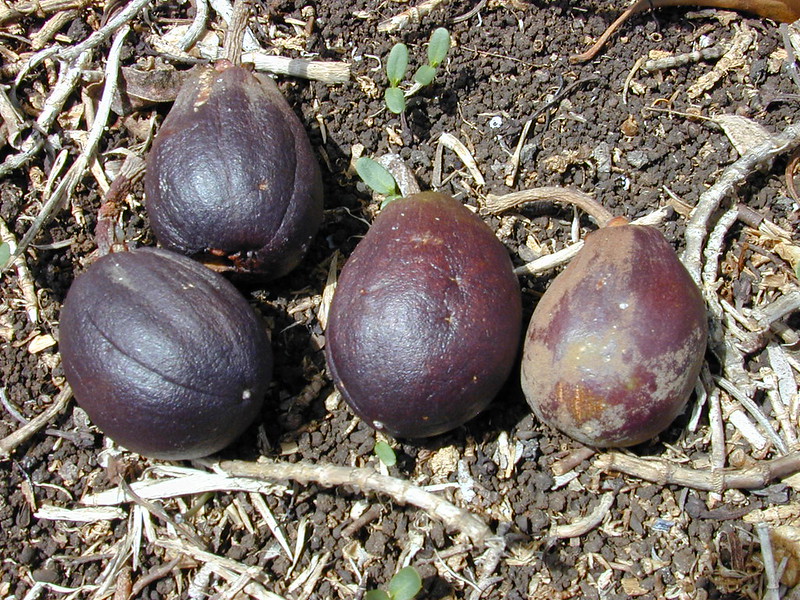 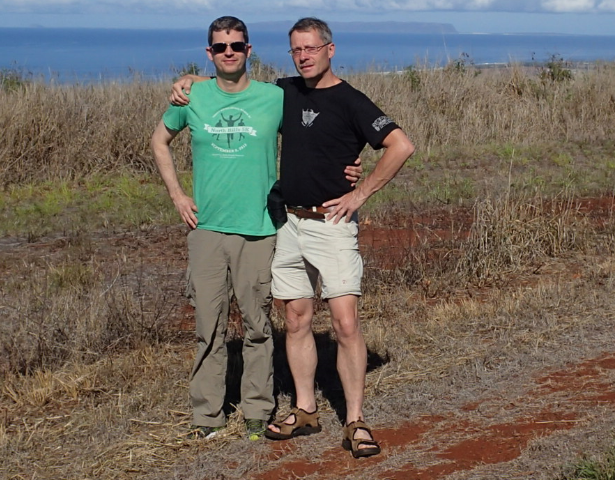 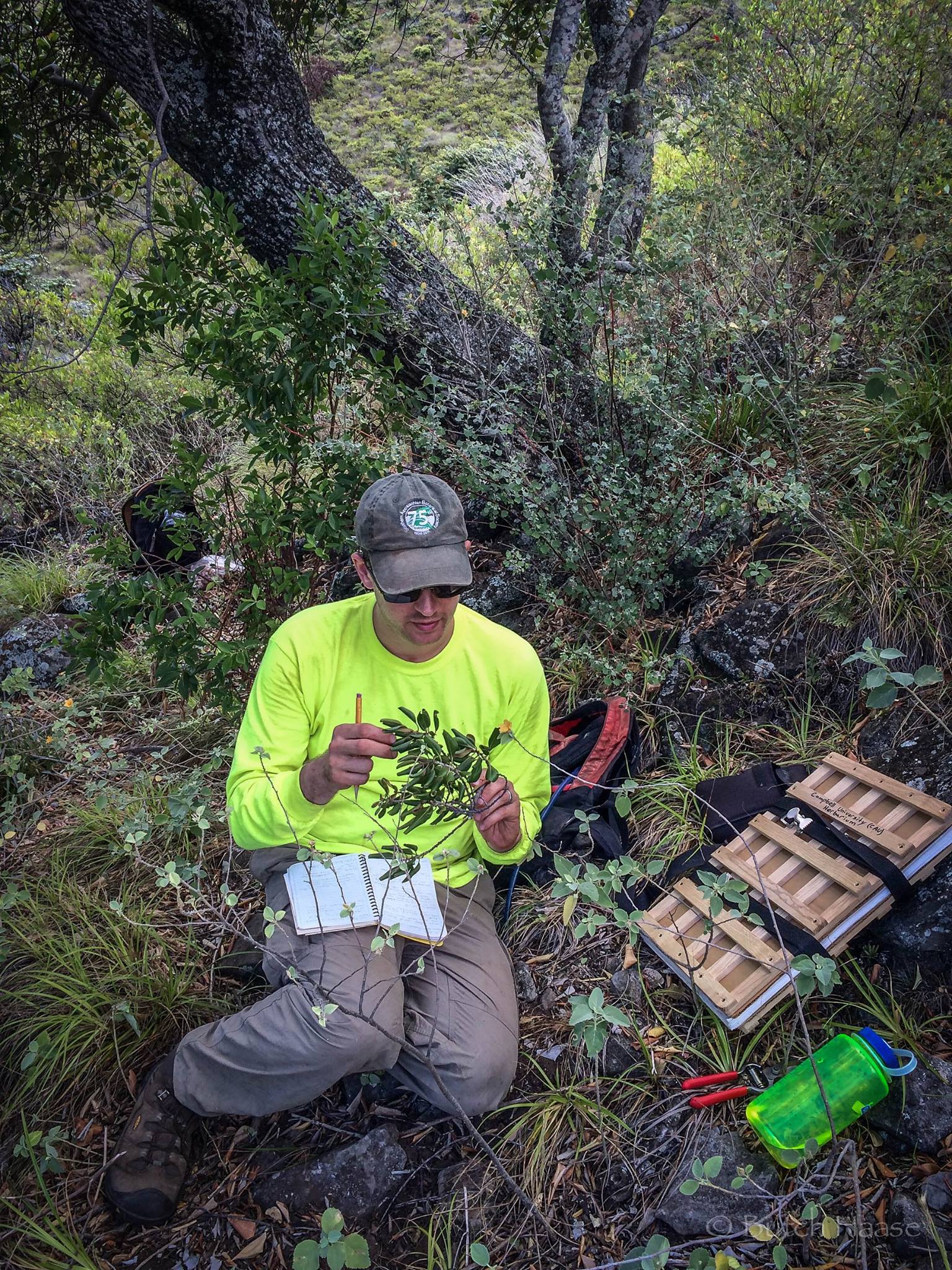 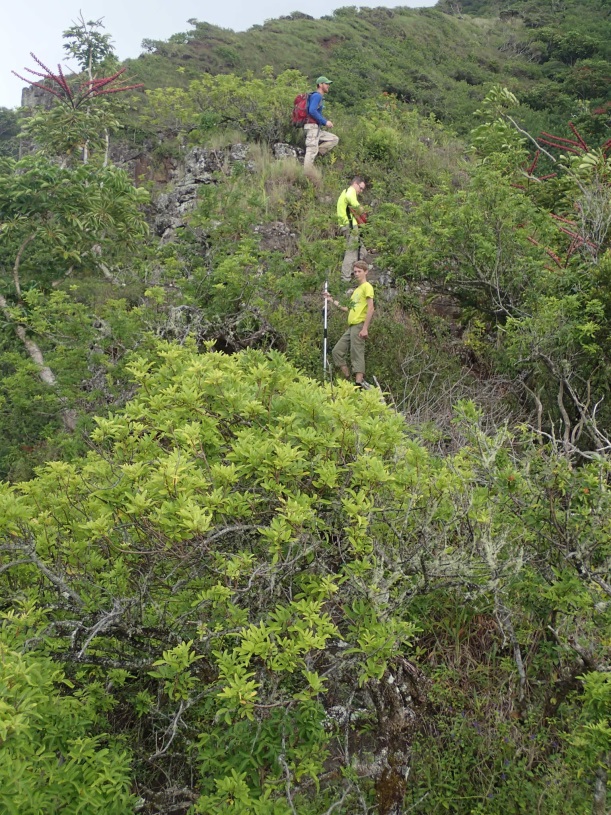 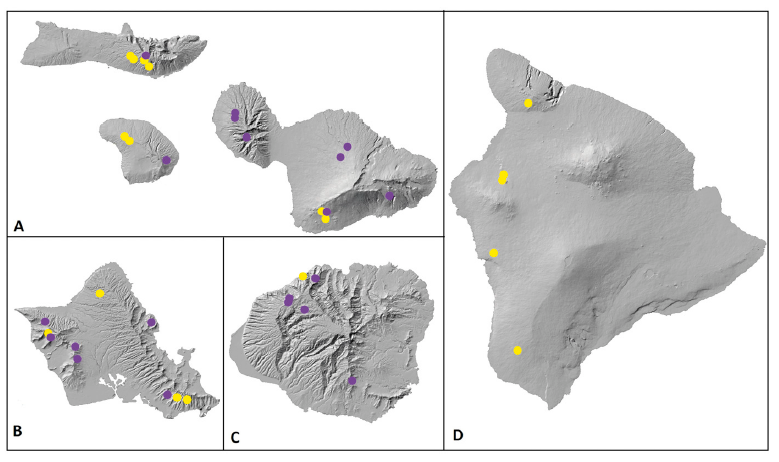 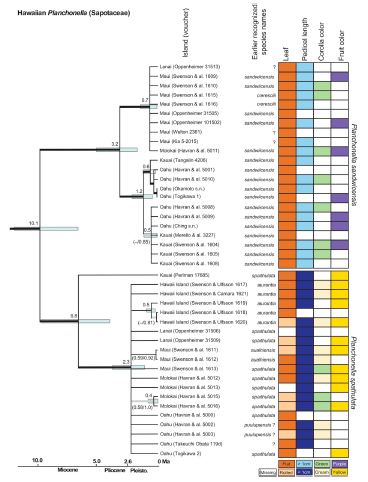 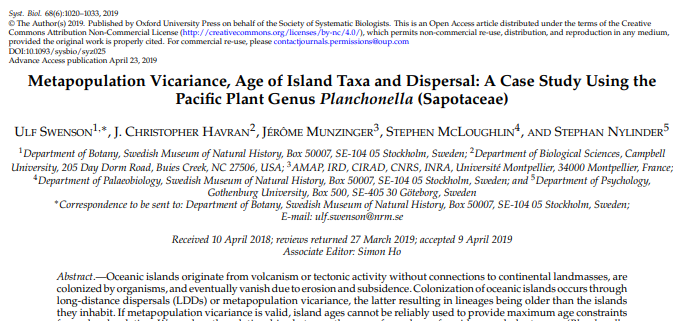 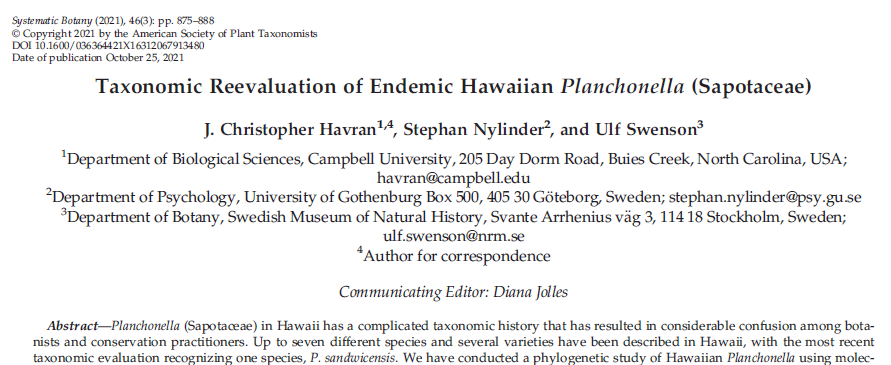 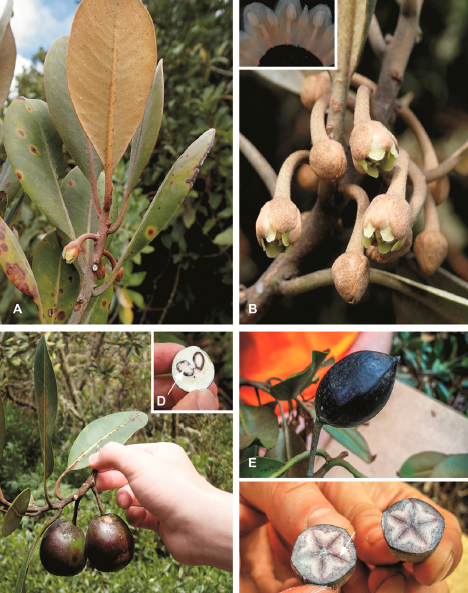 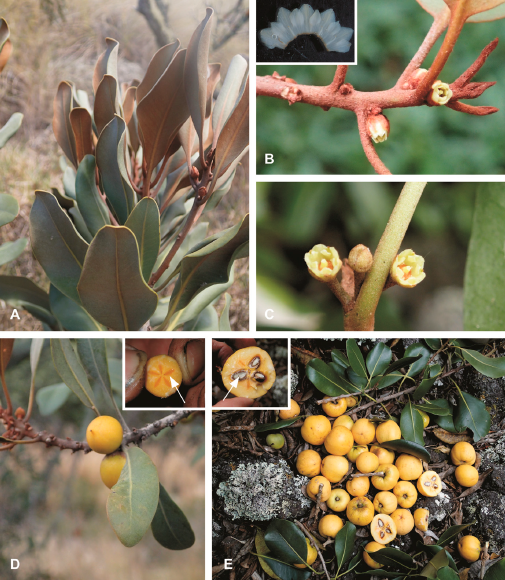 Planchonella sandwicensis
Planchonella spathulata
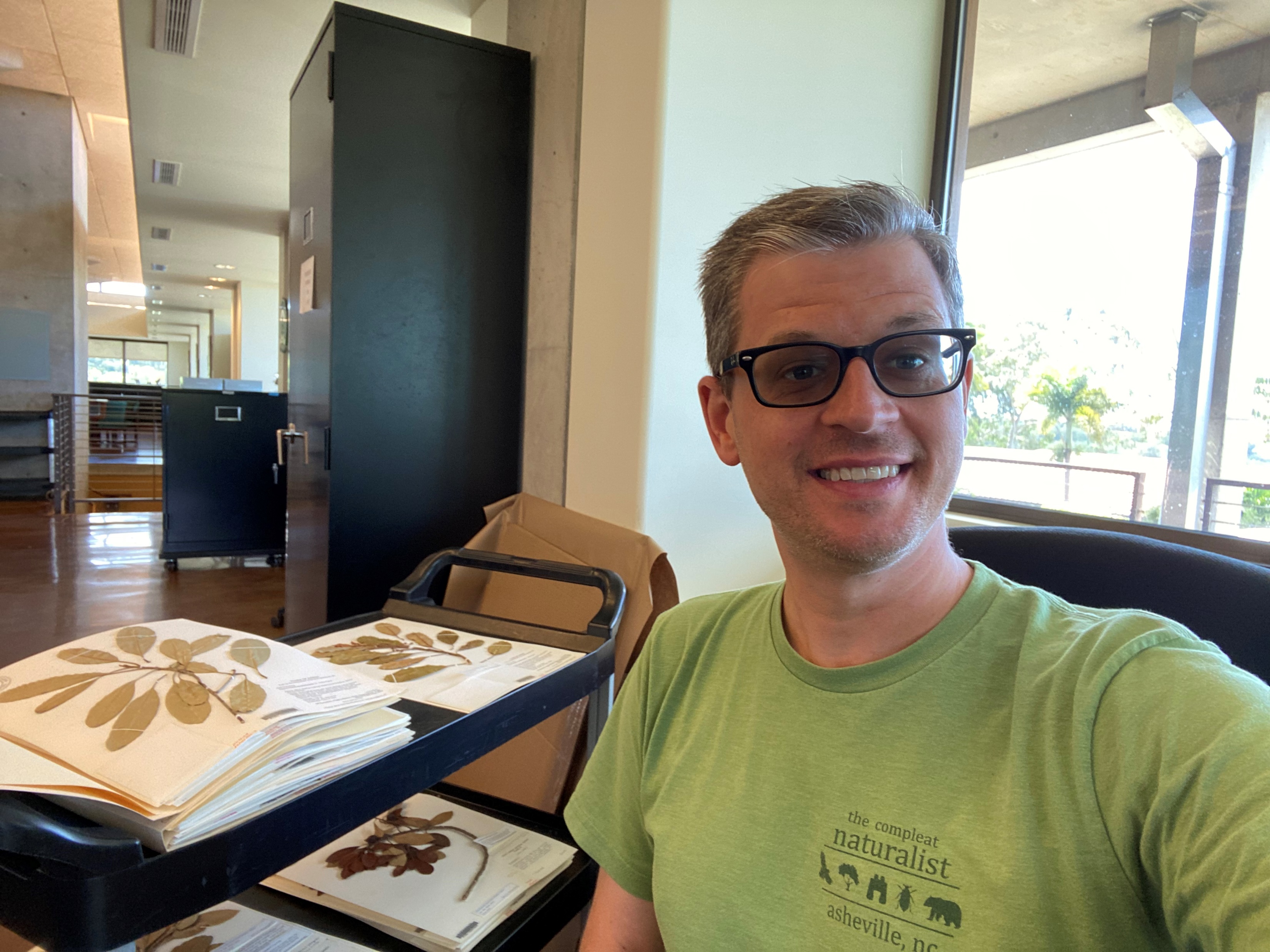 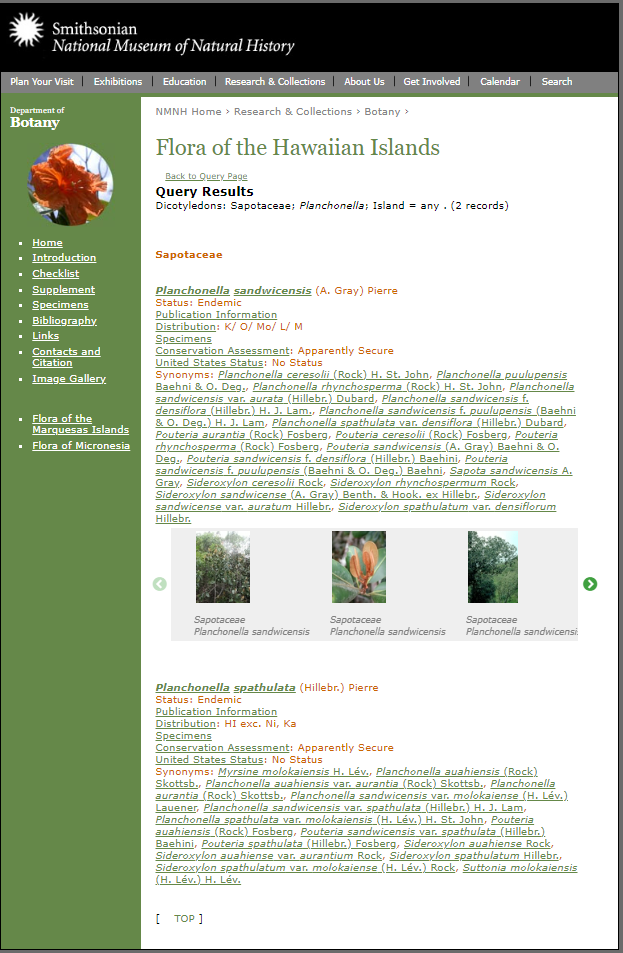 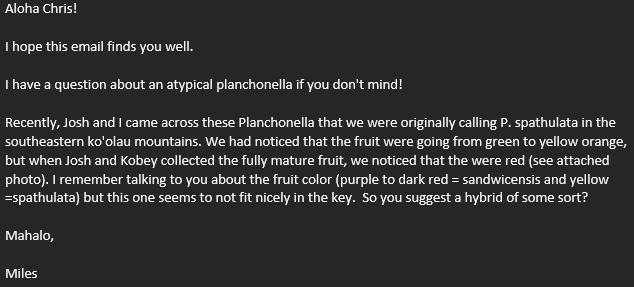 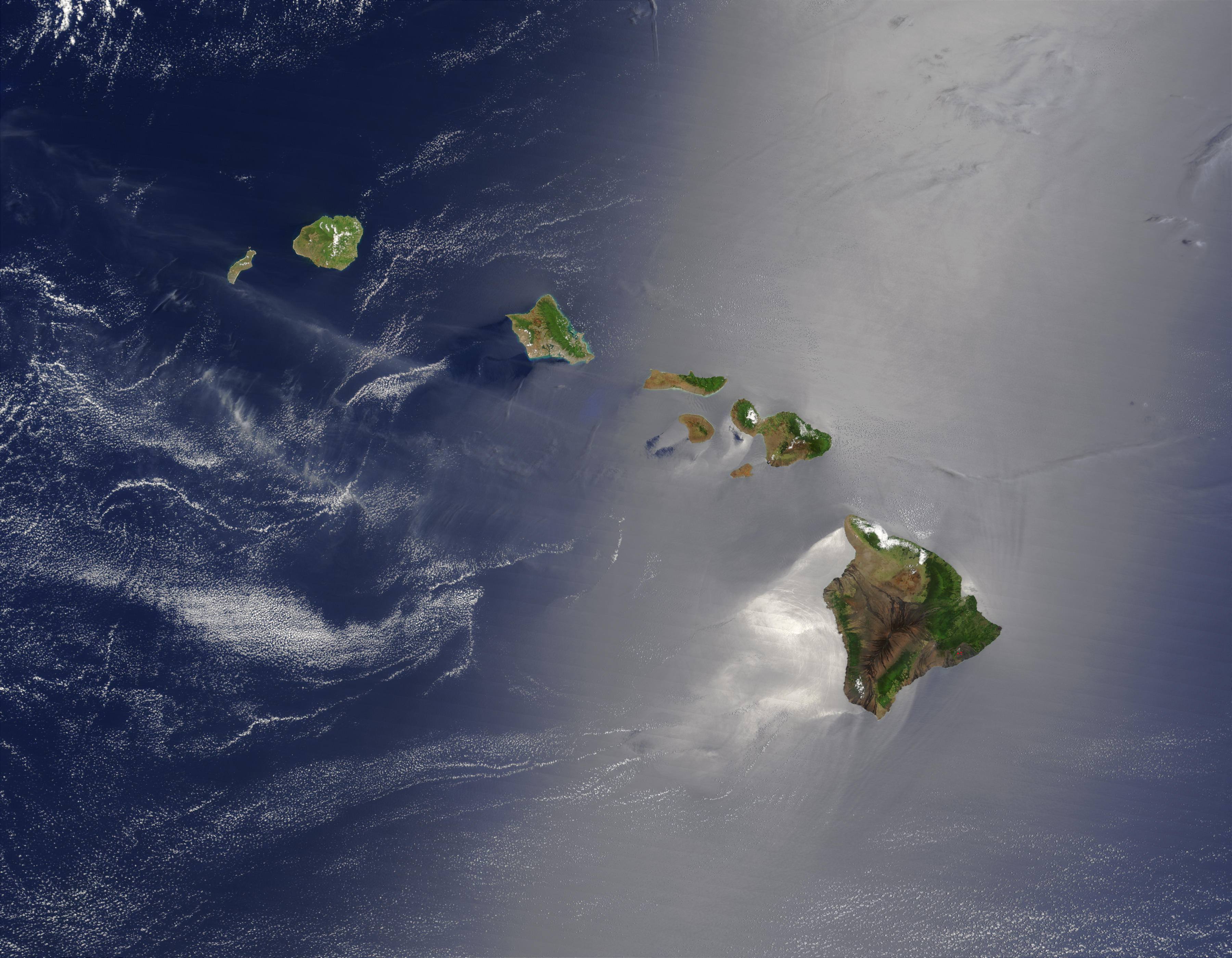 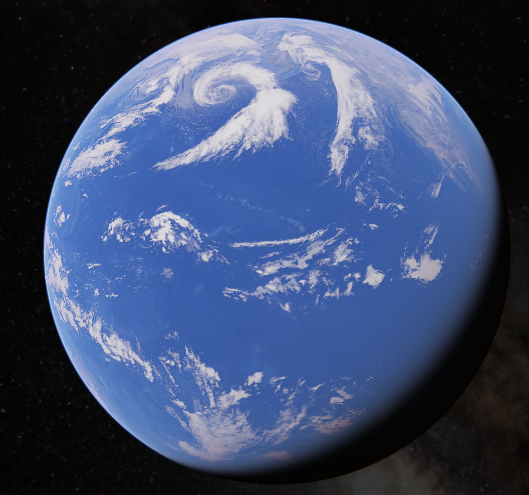 Acknowledgements
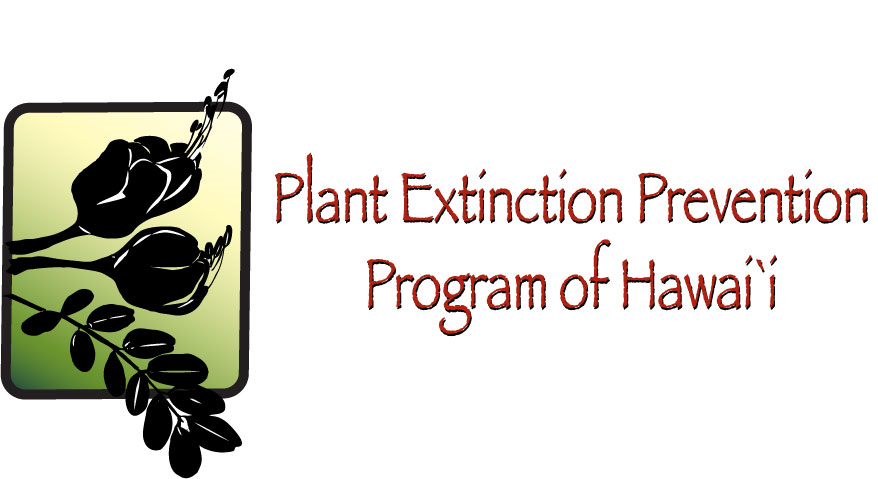 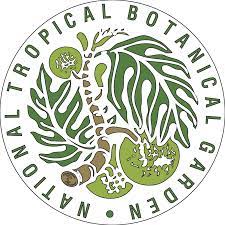 Campbell University Faculty Summer Research Grant
Campbell University Global Engagement Office
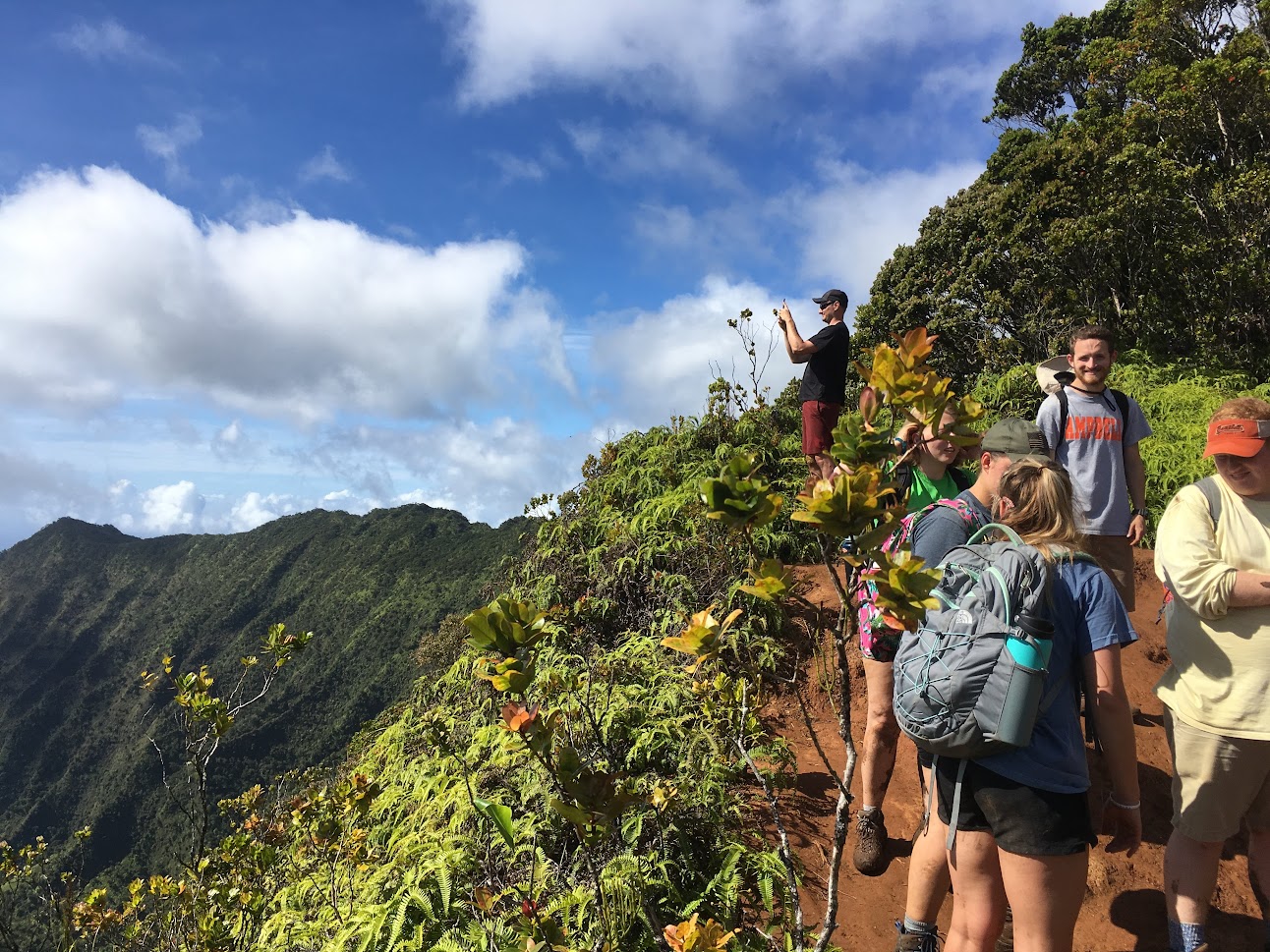 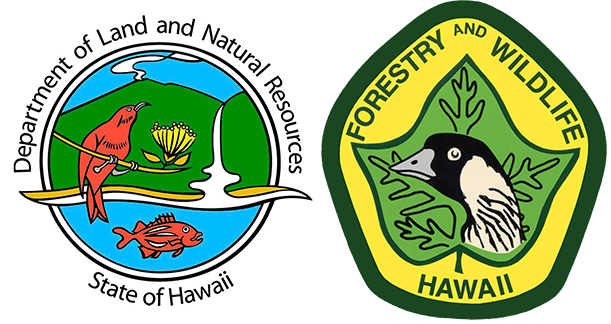 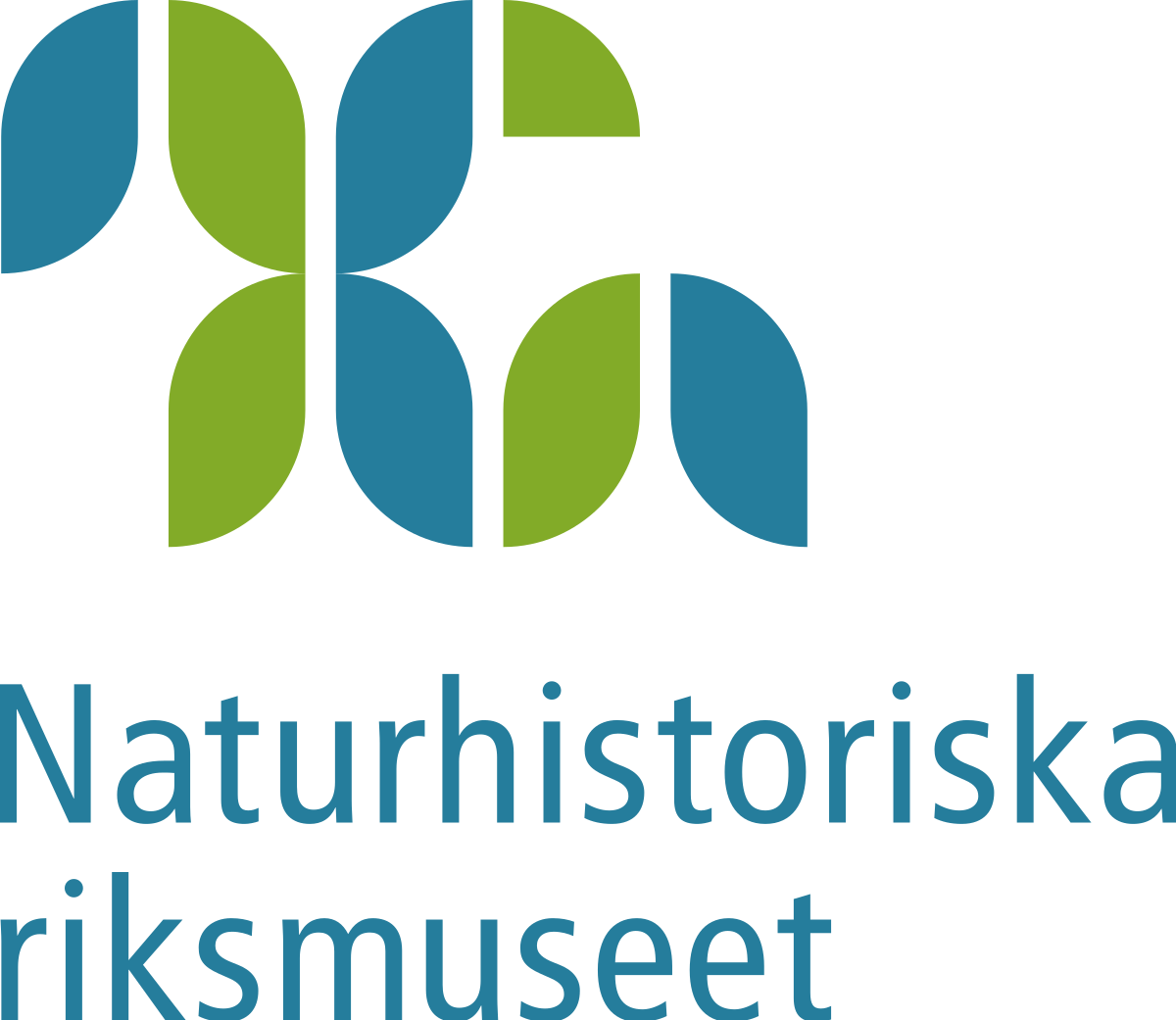 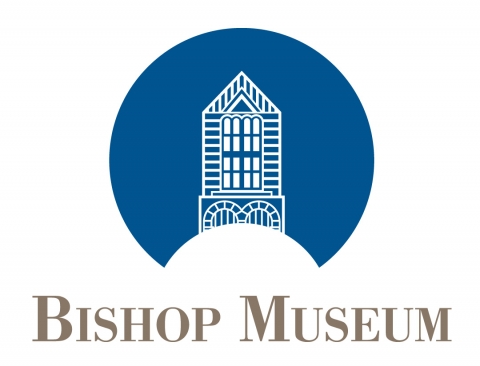 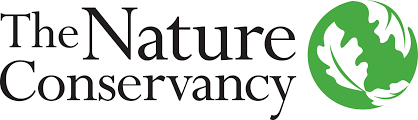